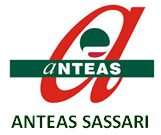 Mostra – Industrializzazione di Porto Torres
“Sogno di una Notte di Mezza Estate”
Porto Torres 8 Giugno 2018 ore 16
Convegno – “Salone Gonario di Torres – Vicolo Turreni
Mostra - Cumbessias di San Gavino - Atrio Comita
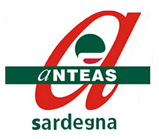 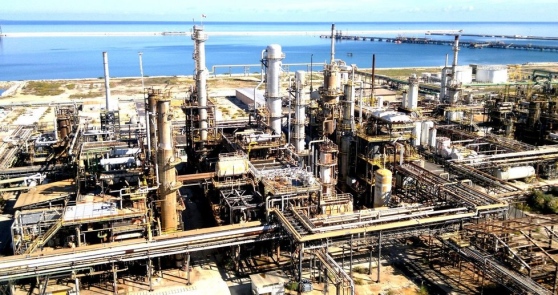 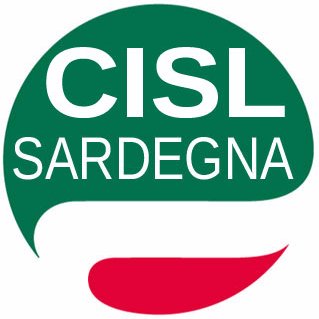 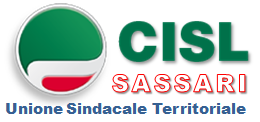 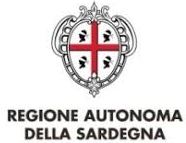 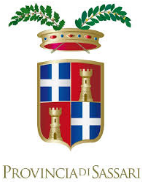 Modera i lavori.
Prof. Angelo Ammirati - già Direttore dell’ Archivio di Stato di Oristano  e Sassari
Interventi:
On. Dott. Pietrino Soddu
Dott. Pietro Pani
Dott. Gavino Carta -Segretario Generale Regionale CISL  Sardegna
Dott. Vittorio Morelli

Saluti:
Prof. Sean Weller - Sindaco di Porto Torres
Dott. Giacomo Manca di Nissa - Presidente ANTEAS REGIONALE
Dott.ssa Anna Rita Pintadu - Dirigente Scolastico Istituto comprensivo n.1 P.T.
Dott.ssa Maria Letizia Fadda - Dirigente  Istituto Comprensivo n. 2  P.T

INAUGURAZIONE MOSTRA ore 19,30
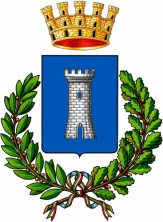 Città di Porto Torres
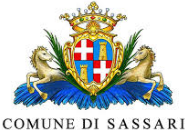 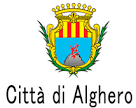 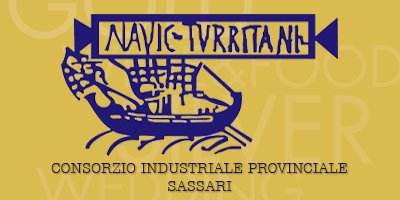 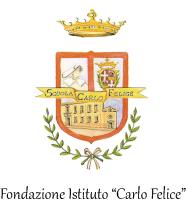 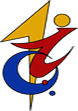 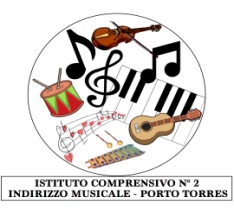 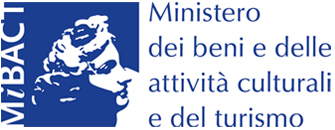 Istituto Comprensivo 
n°1 Porto Torres
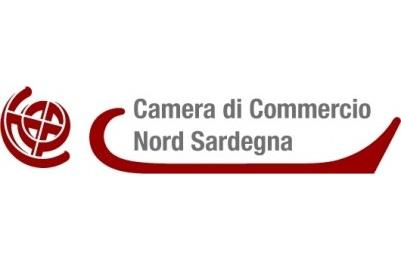 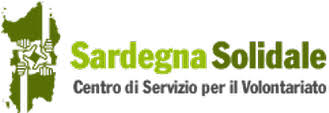 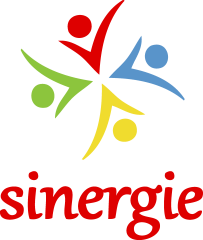 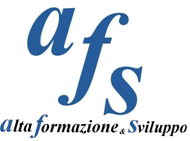